"Using LinkedIn Strategically to Win the Gold"
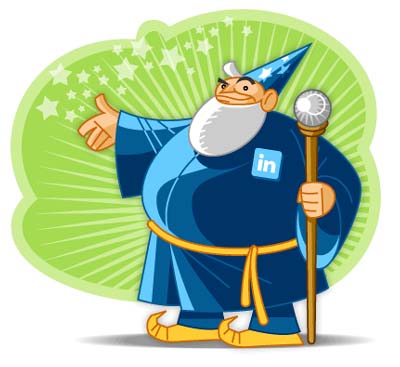 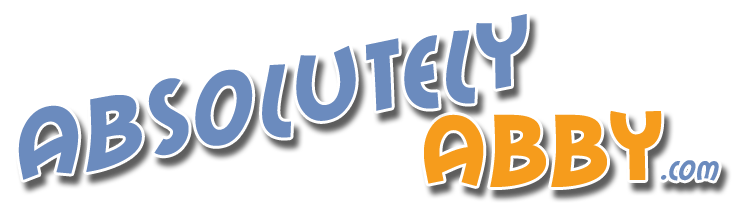 [Speaker Notes: Bring articles & events list & meetup list
Update my profile
Mock pitches
Homework
Slide 11 success story


Bring What do you want to learn about today?

Thanks for inviting me. 
In the past 14 years my teams and I have probably hired close to 10,000 people. Honestly, if I knew then what I know now, I would have been even more effective in my job. 

Stacey invited me to talk to you today because of late I’ve become a networking guru in NJ and LinkediN has helped with that process. 


Karen knows me from back in the Kaplan days when I was her Senior Director of Recruiting & Career Development. In the past 13 years my teams and I have probably hired close to 10,000 people. Honestly, if I knew then what I know now, I would have been even more effective in my job. 
Karen invited me to talk to you today because of late I’ve become a networking guru in NJ. In the past few months I have developed new relationships with hundreds of people all through networking.
How would you like to meet 50 new people every month. Do you think that would help ADVHR’s biz grow? Do you think it would help you fill positions? Today I’m going to show you how.]
Who is this Abby person and why is she just like me?
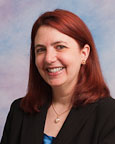 [Speaker Notes: Our topic today is The Top Interview Questions Exposed
 
Interviewing is just like ice skating. It takes practice. Sometimes you glide along nicely and sometimes you stumble and fall. The problem is that most of the time, you don't know why you fell because no one will tell you. 
 
But because I'm Absolutely Abby I tell you things that other recruiters won't tell you. In this teleseminar, you'll learn what is really inside the head of a corporate recruiter or HR professional when they ask you the interview "stumpers". You'll also learn how to avoid the "gotchas“.]
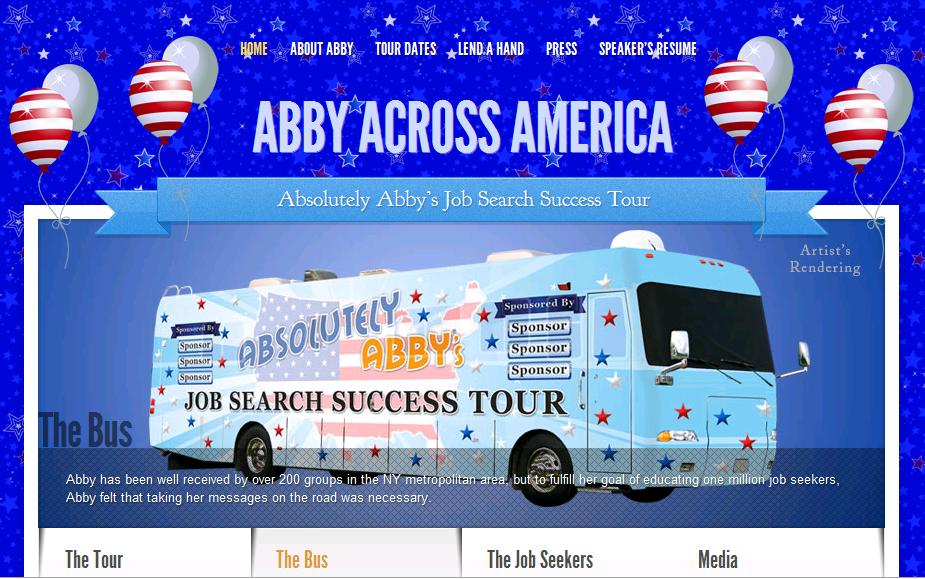 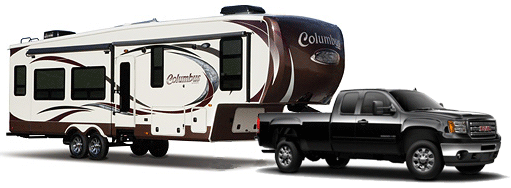 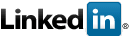 “RELATIONSHIPS MATTER”
830 million members since 2003
Six new people join LinkedIn every day
1 million Recruiters are using LinkedIn
6 people get hired on LinkedIn every minute
87% of the recruiters surveyed say they use LinkedIn to recruit
It’s FREE!!!
[Speaker Notes: My Space for grownups

Monster = $300 or $10,000

HR can do what headhunters can do]
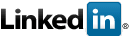 “RELATIONSHIPS MATTER”
How Recruiters Find You
How You Can Find Them
Having a Current Job or Not
Searching for Hiring Managers
Endorsements & Recommendations
Upgrading Your Visibility
Paying For LinkedIn
Settings and Privacy
LinkedIn Job Search Tools
Getting the Slides
[Speaker Notes: My Space for grownups

Monster = $300 or $10,000

HR can do what headhunters can do]
What’s the LinkedIn Algorithm to Help Me Become A Magnet For Recruiters?
How Recruiters Find You
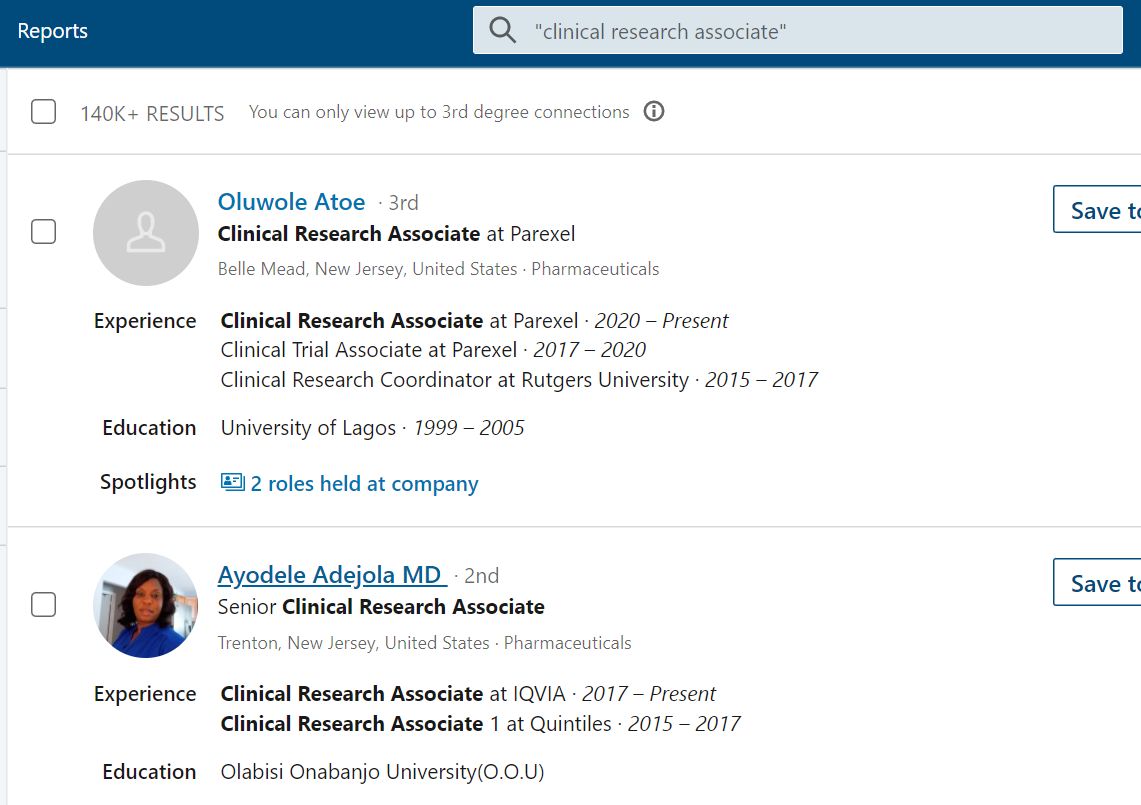 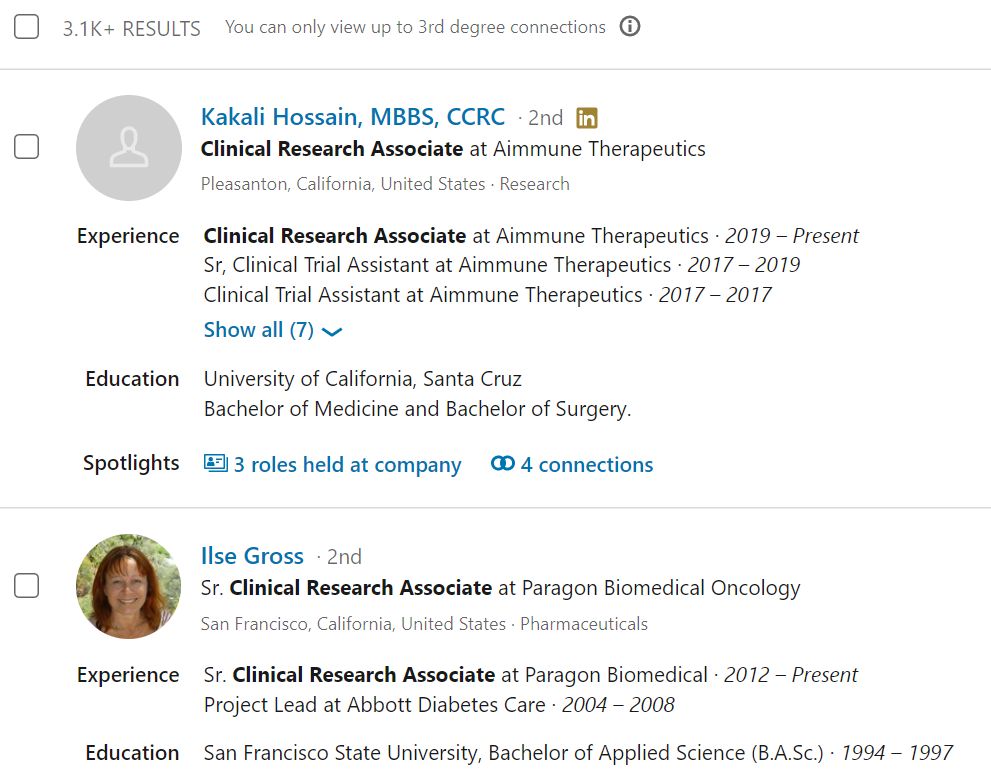 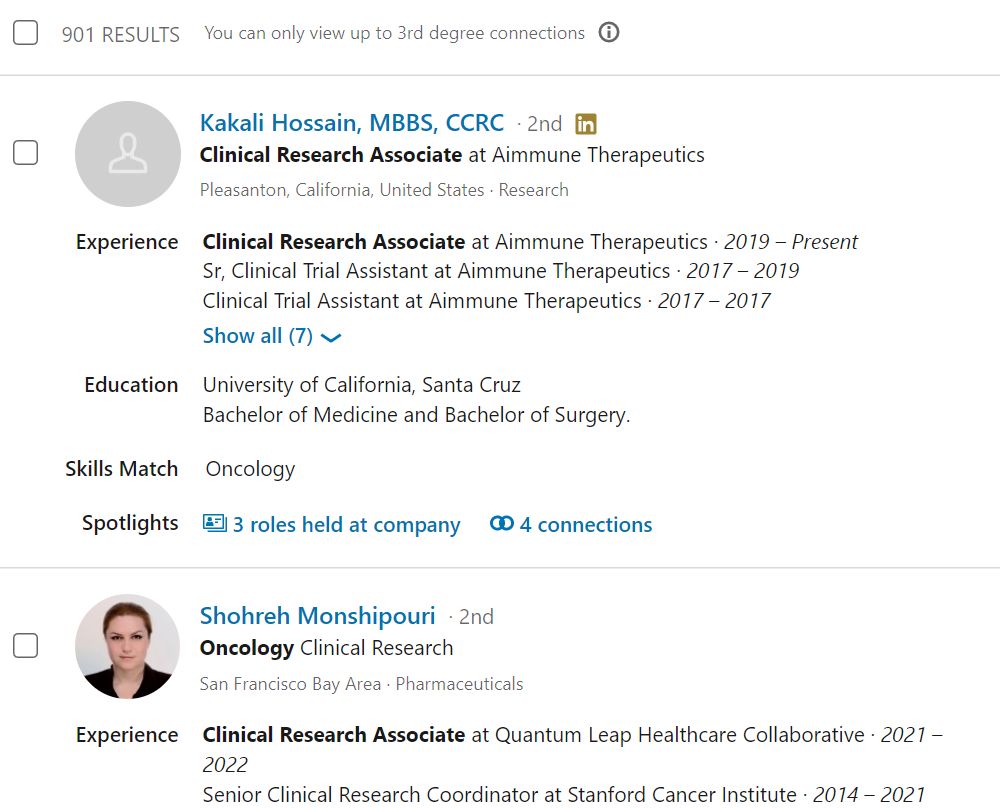 Copy Your Resume Into Your Profile
Keywords are Key
The Keys to Your Success
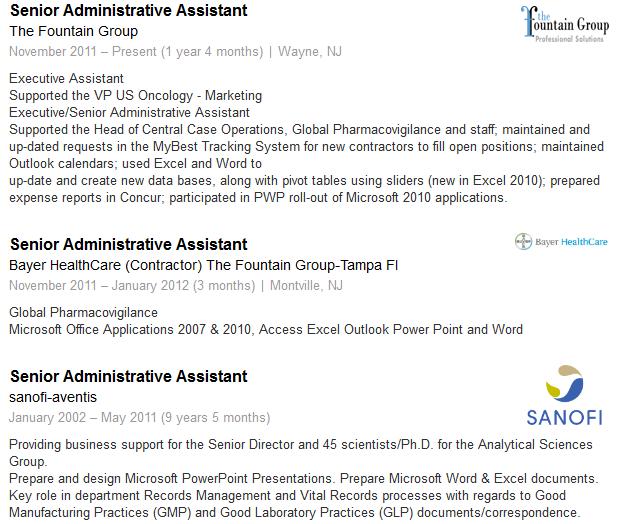 [Speaker Notes: Spell checking
Mgr
Certifs]
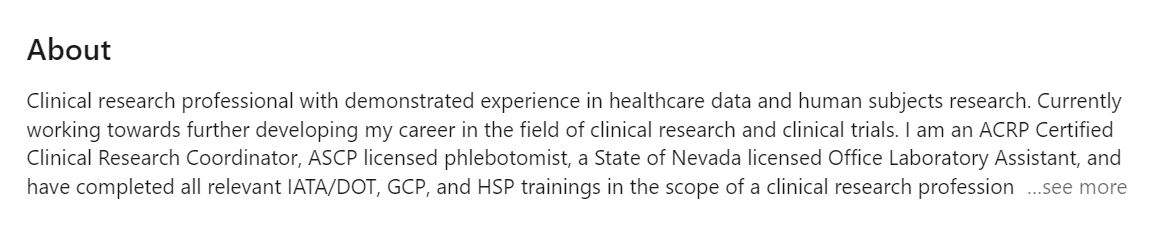 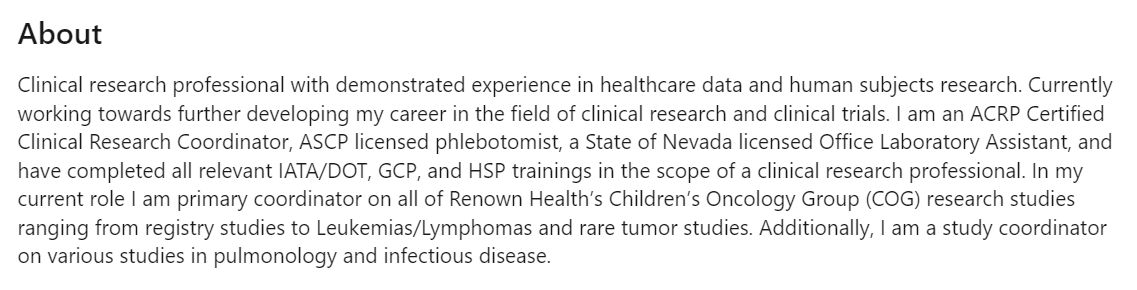 Email, Phone & Remote?
Having a 
“Current” Job
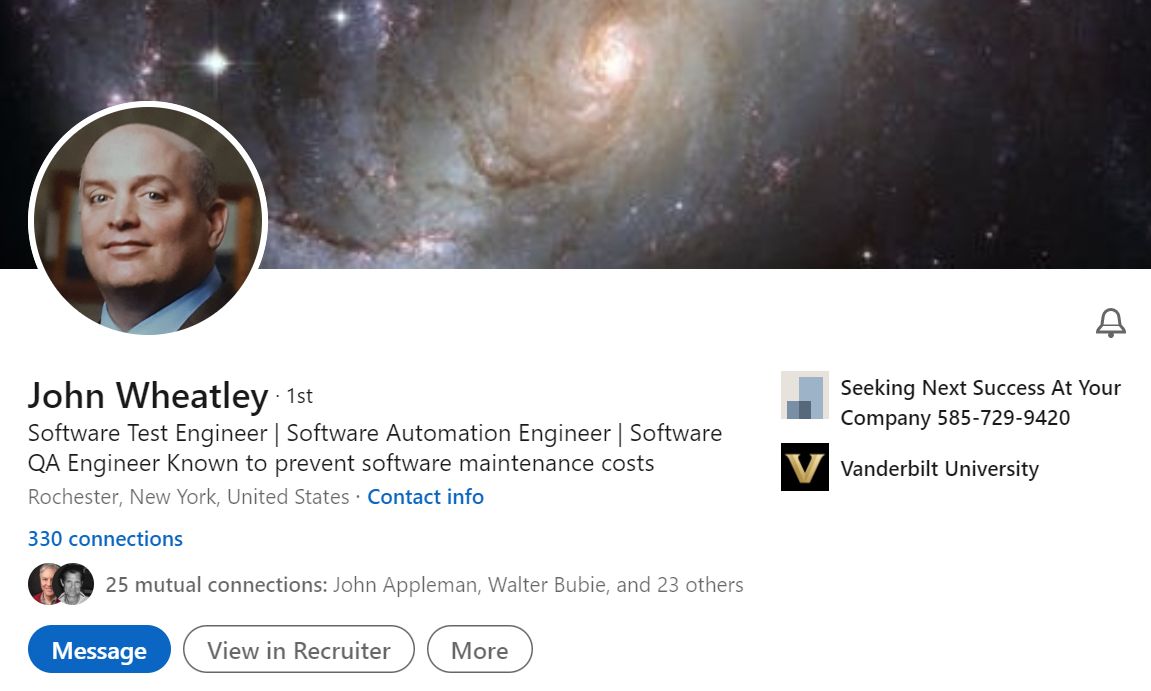 Creating a Current Experience
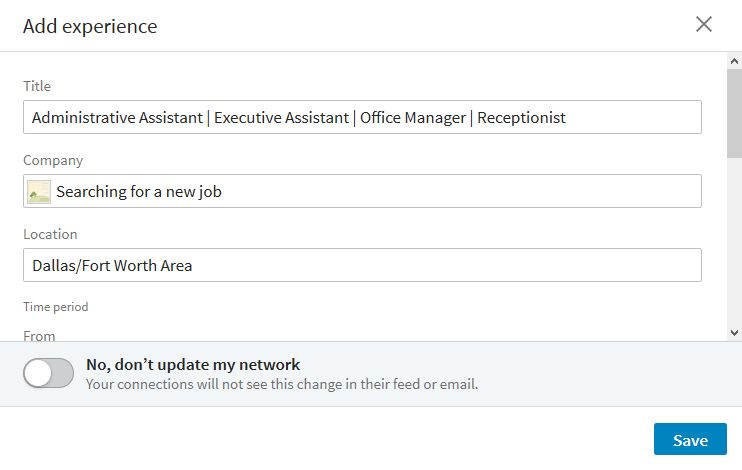 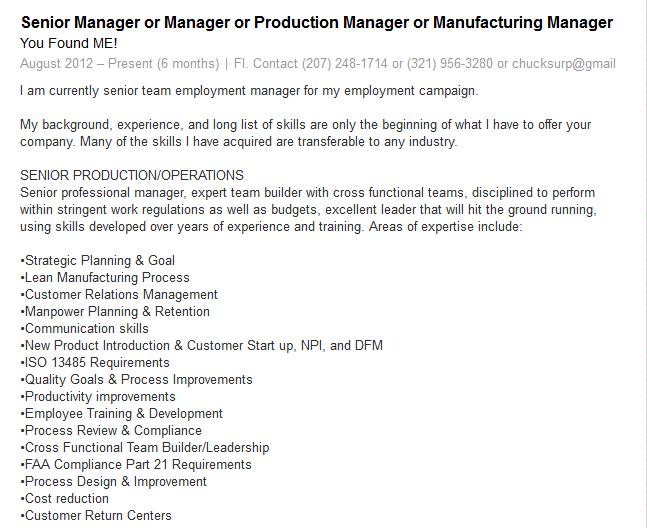 [Speaker Notes: Likes LinkedIn is your story
Recruiters use job boards
Talk a lot about CIG
LinkedIn is a marketing tool]
Additional
Profile Possibilities
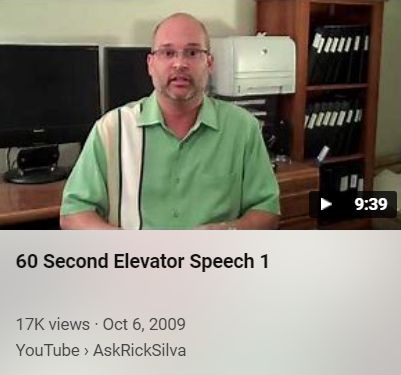 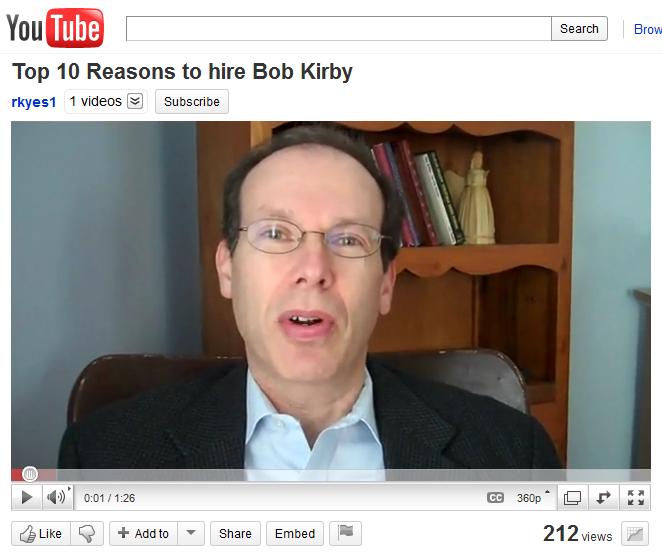 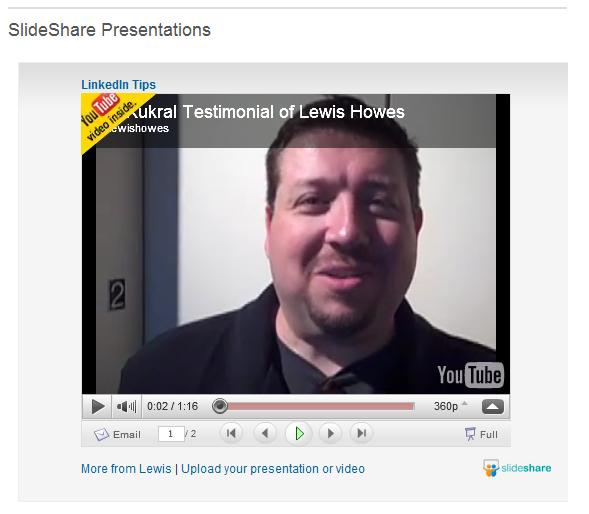 Skills, Endorsements &
Recommendations
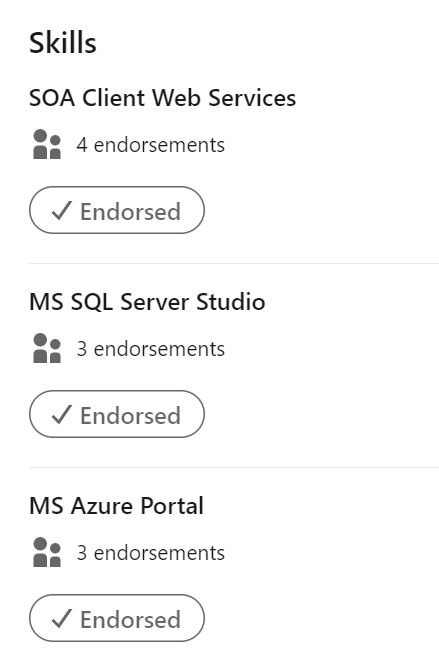 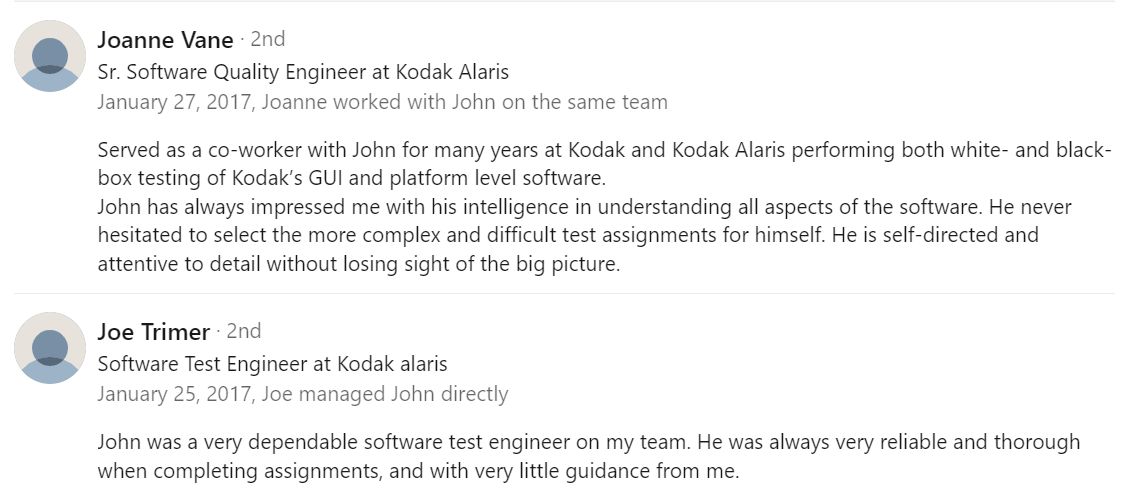 Adding a Profile Section
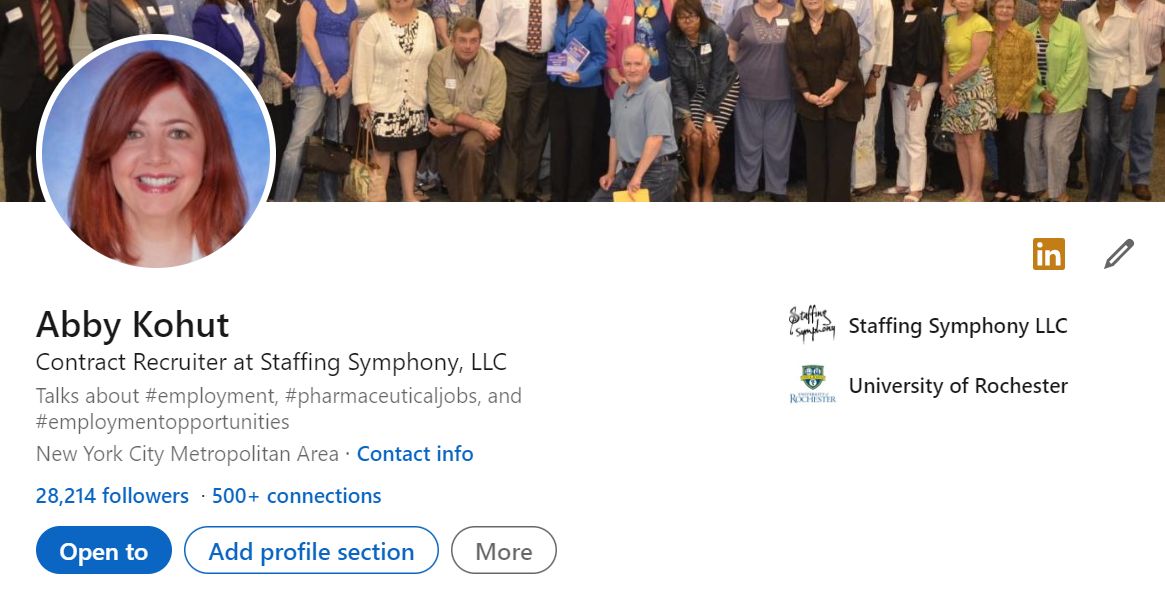 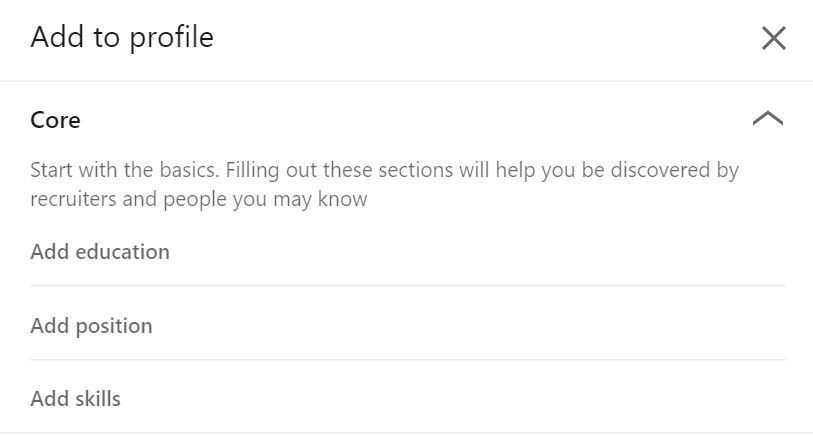 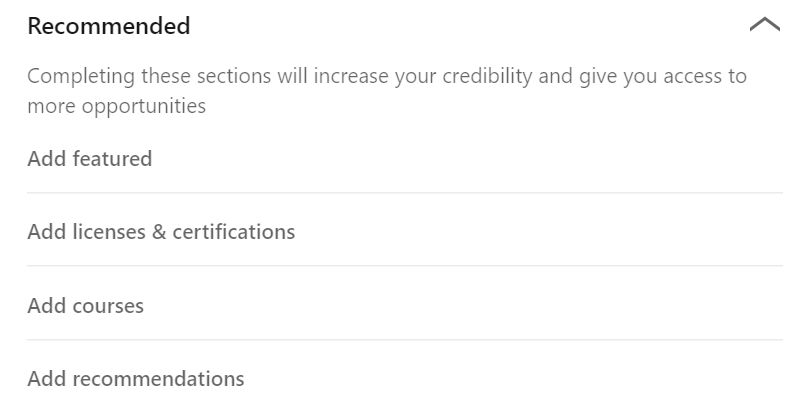 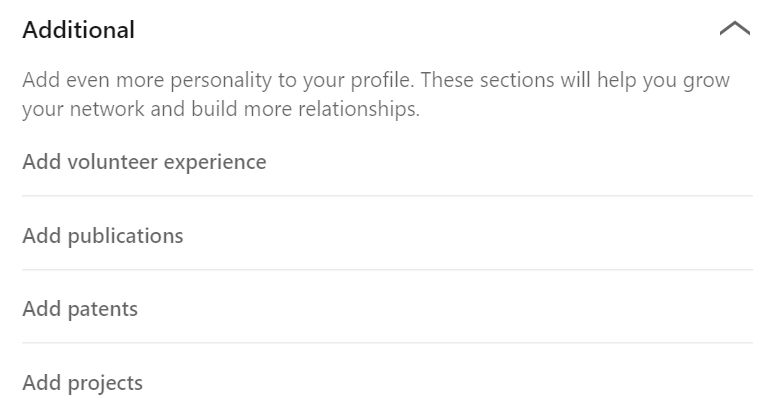 Your URL & Public Profile
Your New Personal URL
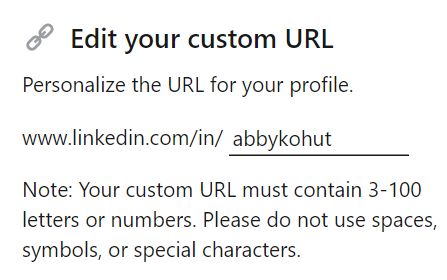 Abby Kohut 
Contract Recruiter
Abby@AbbyKohut.com
www.linkedin.com/in/abbykohut
Editing Your Public Profile & URL
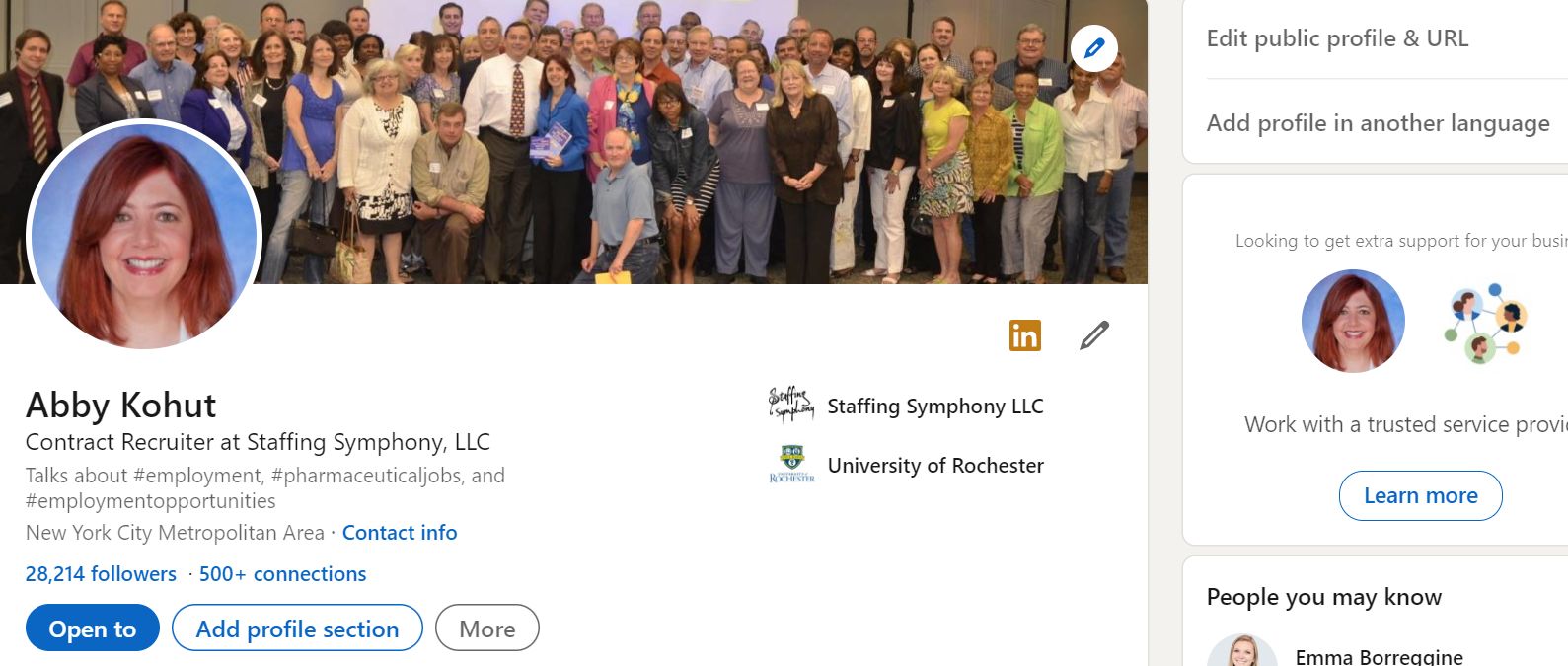 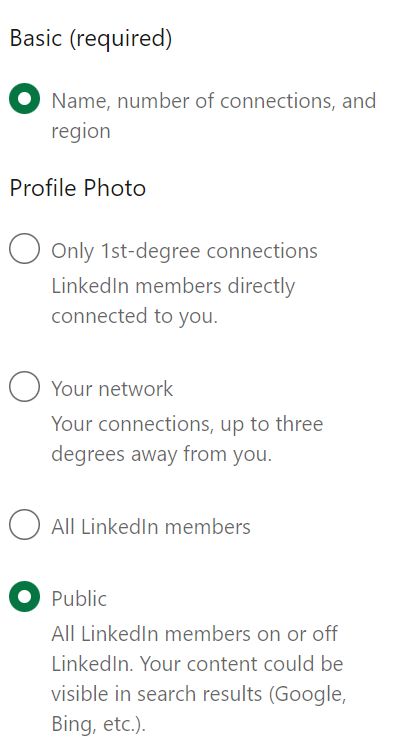 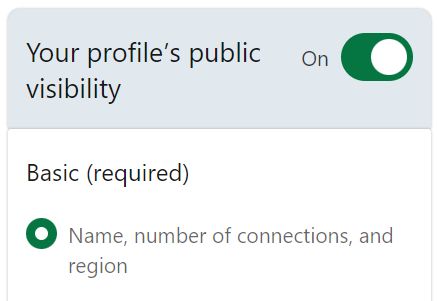 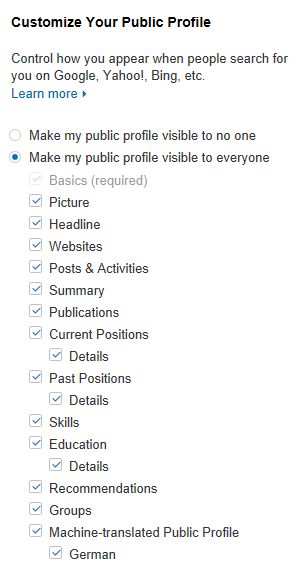 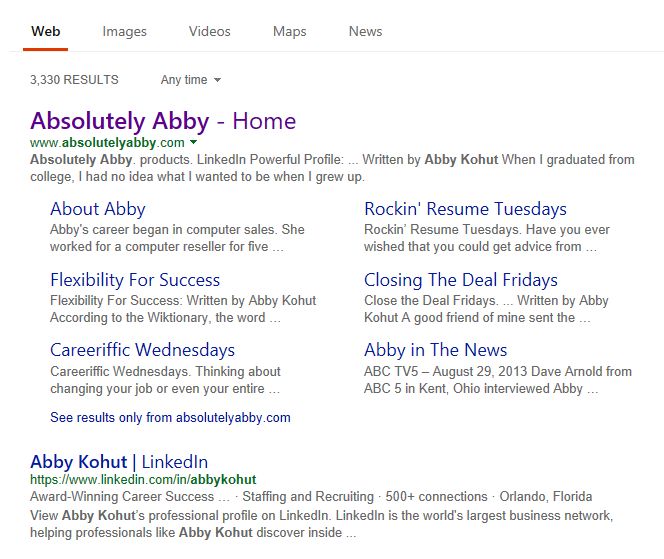 To Pay or Not To Pay
LinkedIn Basic vs. LinkedIn Premium
LinkedIn Basic
LinkedIn Premium (Job Seeker)
Free to all users
Can see the last 5 views of your profile
Can’t send InMails
Fewer search filters
Premium Career account holders are hired an average of two times as fast as other candidates
Free Trial
Costs $39 per month
Can see people who have viewed your profile over the last 90 days
Can see how those people arrived at your profile
Can send 5 InMails per month
More profile views
Searching for Hiring Managers
“ ”s are your and my BFFs
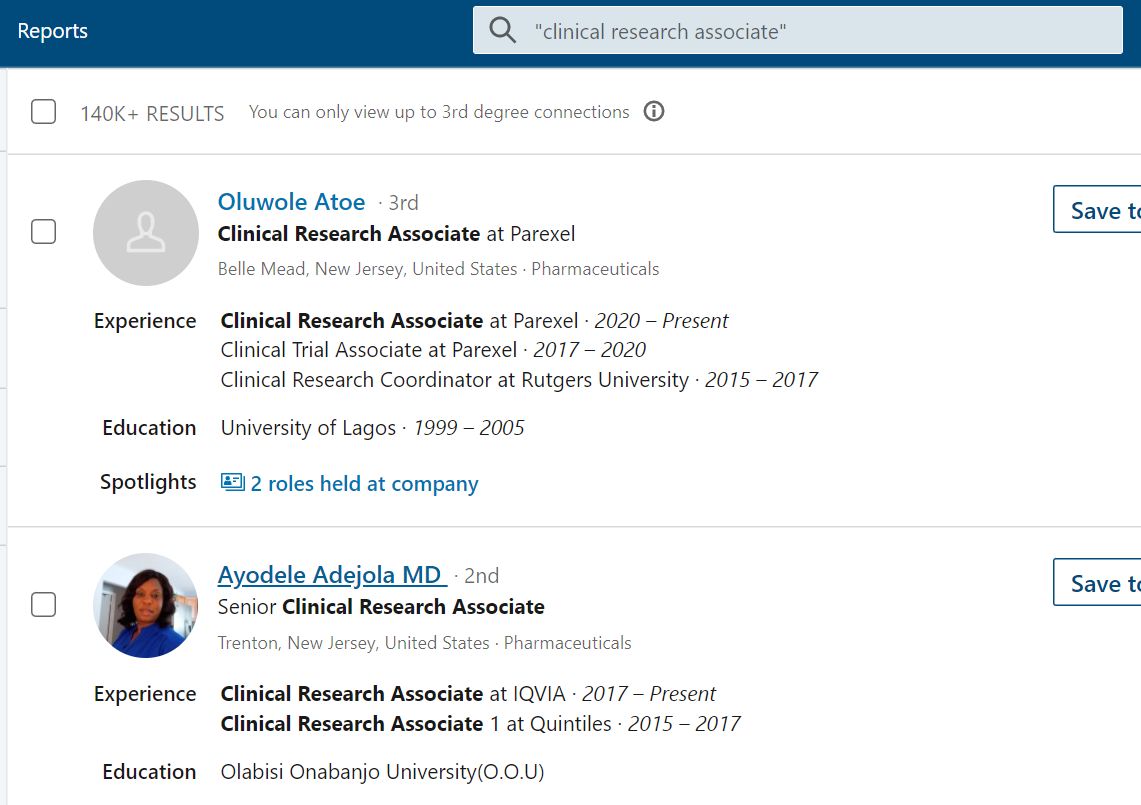 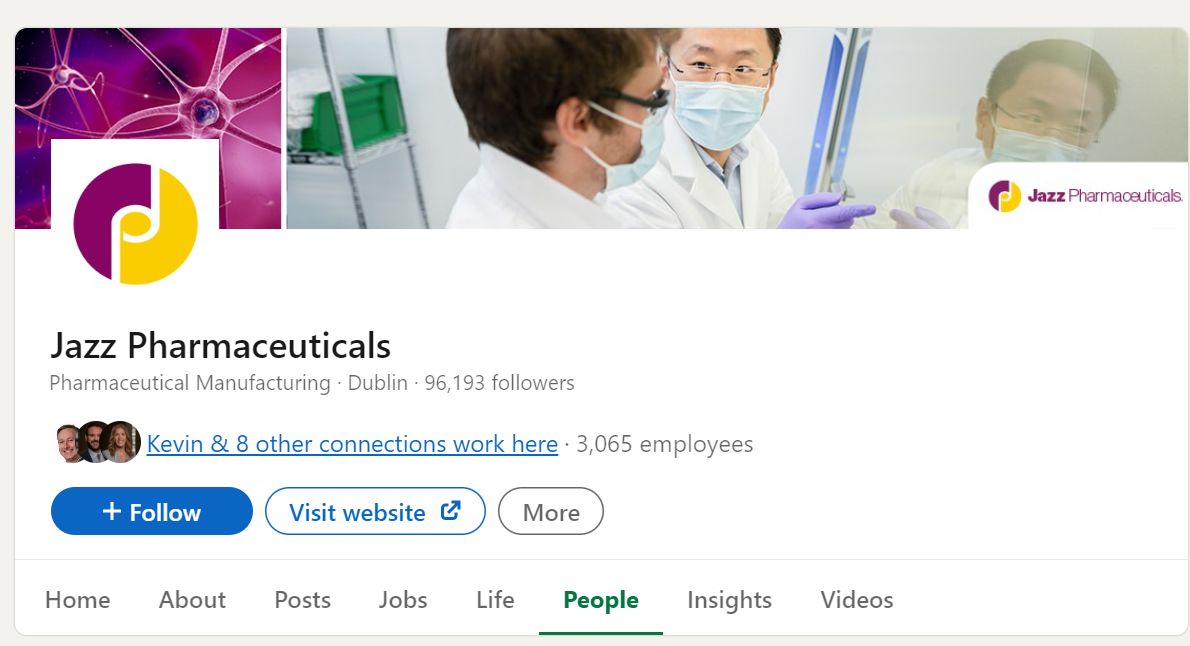 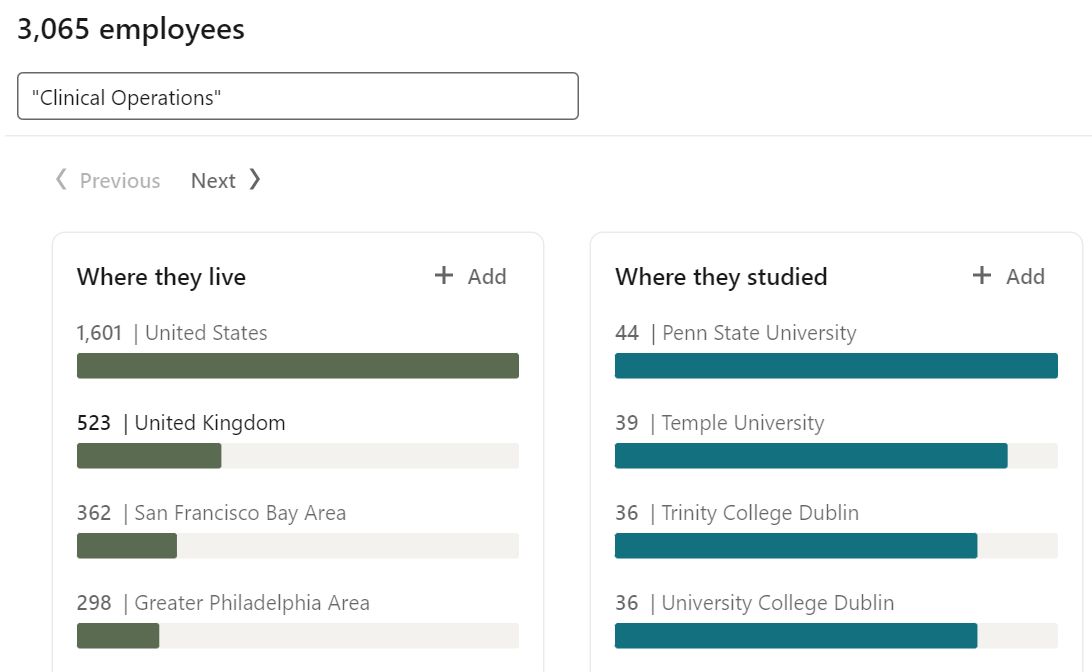 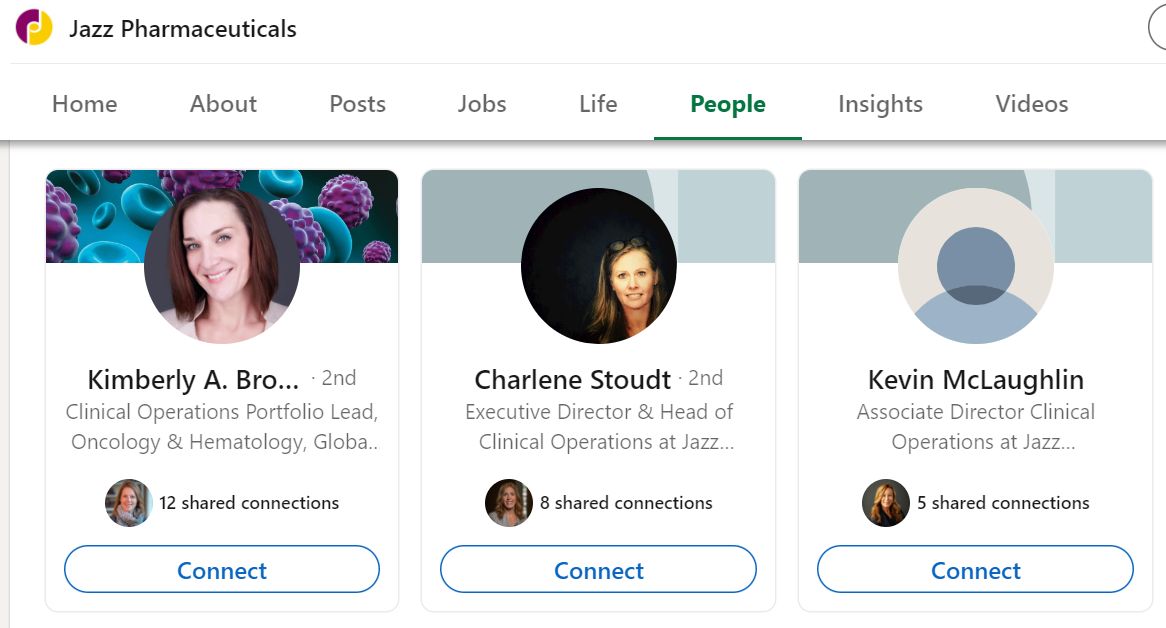 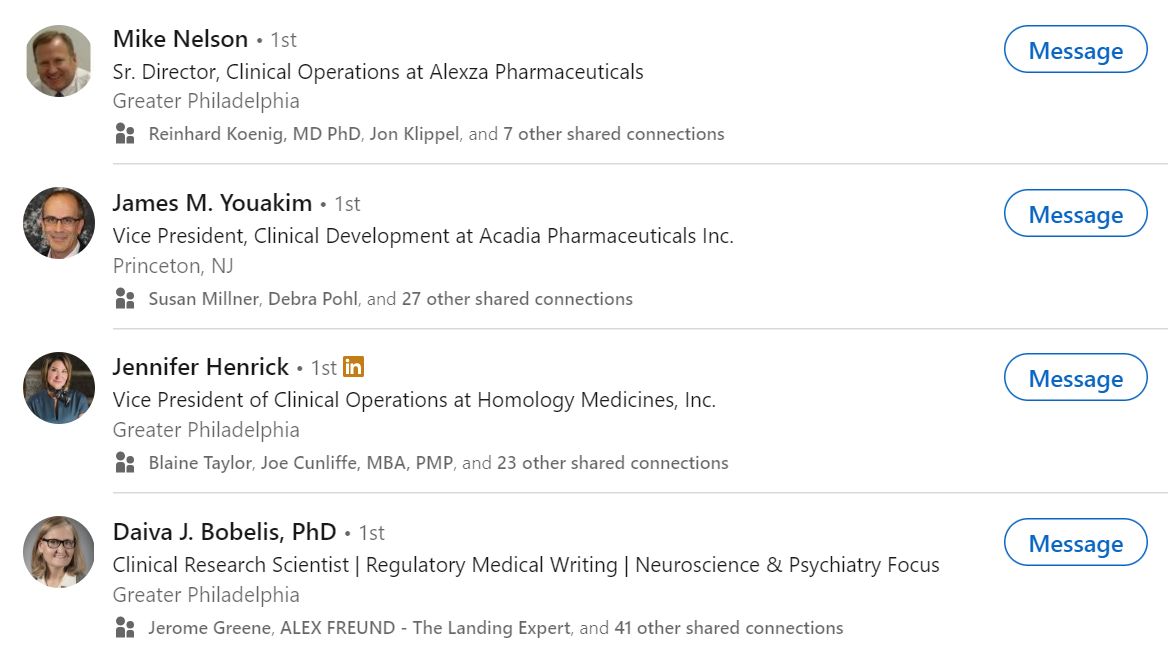 Customizing 
Connection Requests
Finding Search Firms
“ ”s are our new BFFs
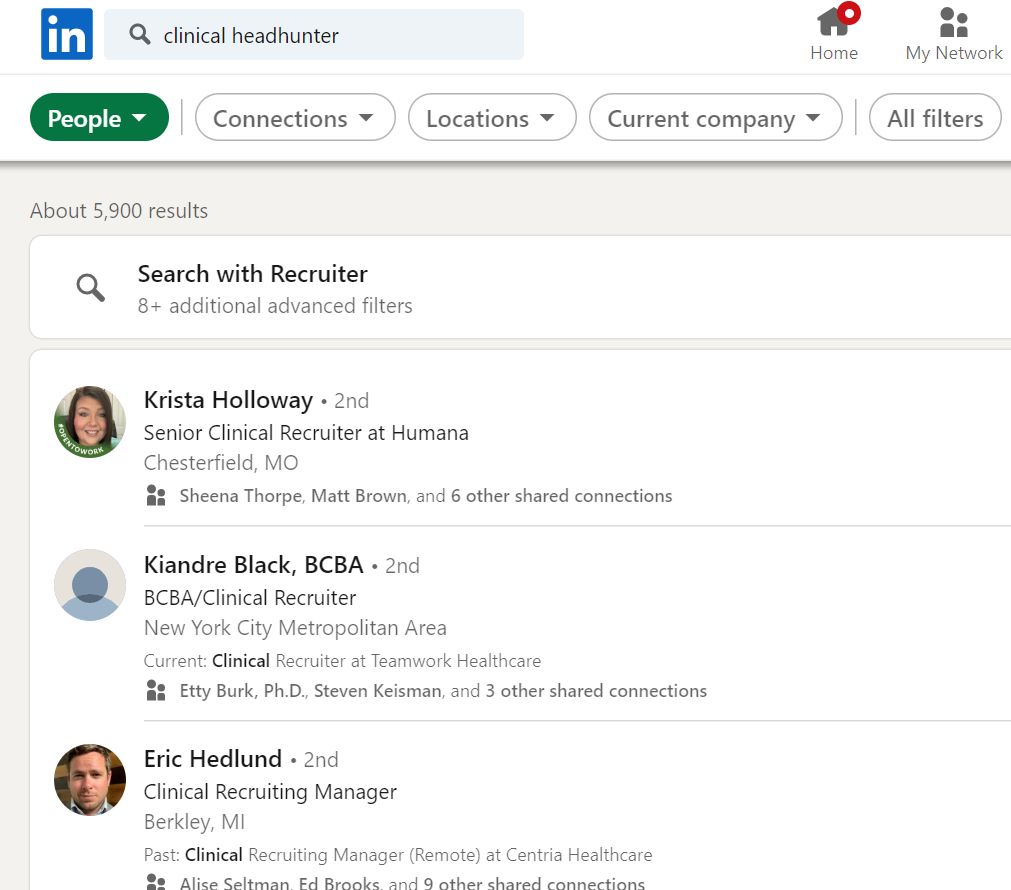 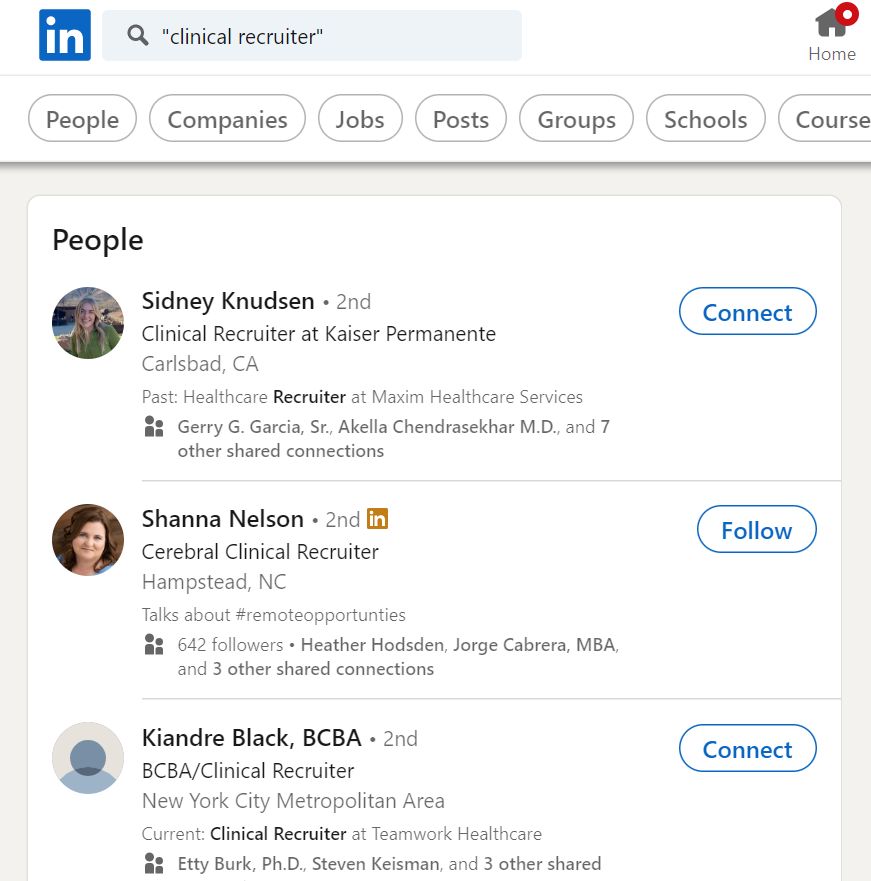 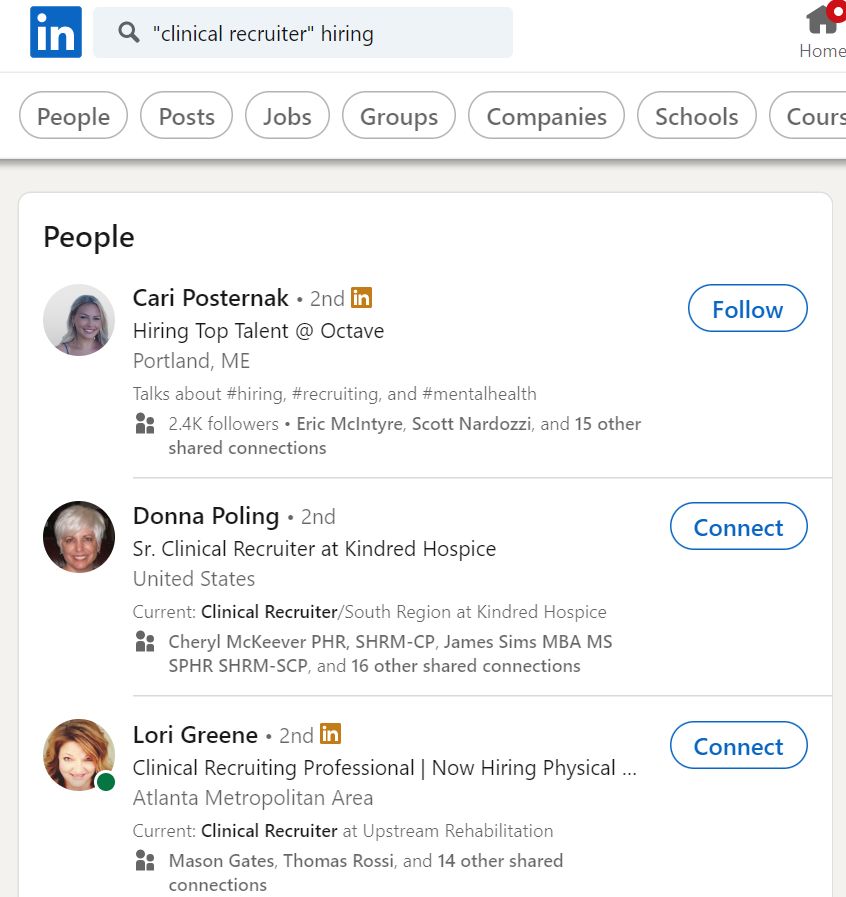 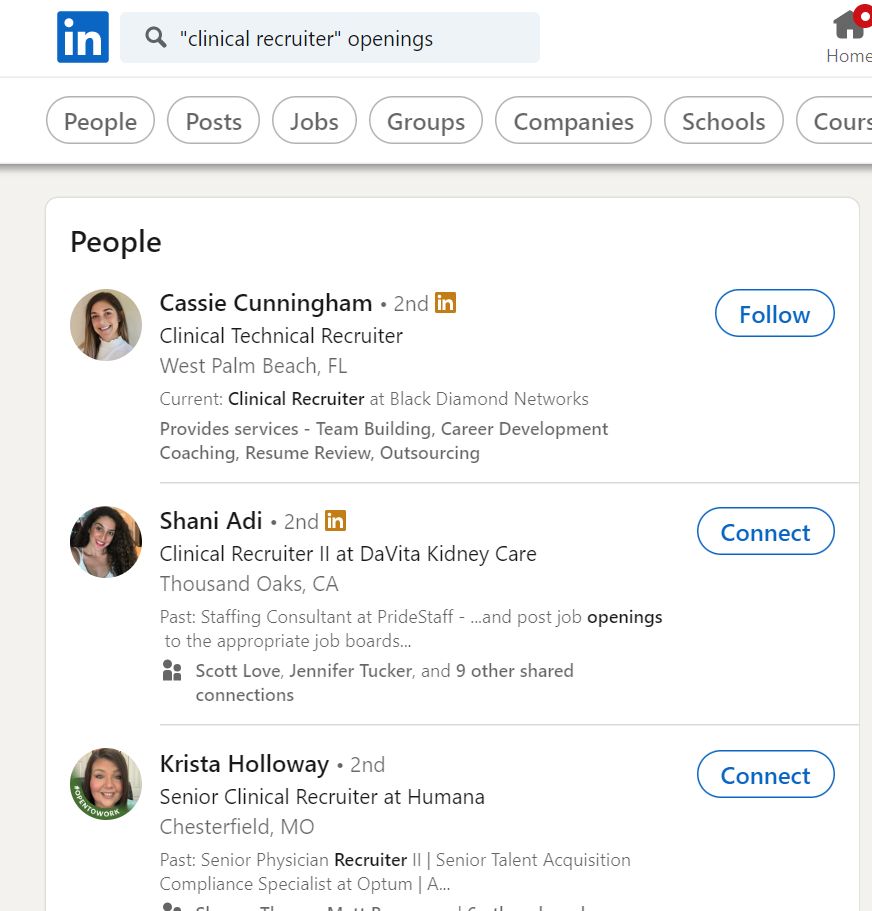 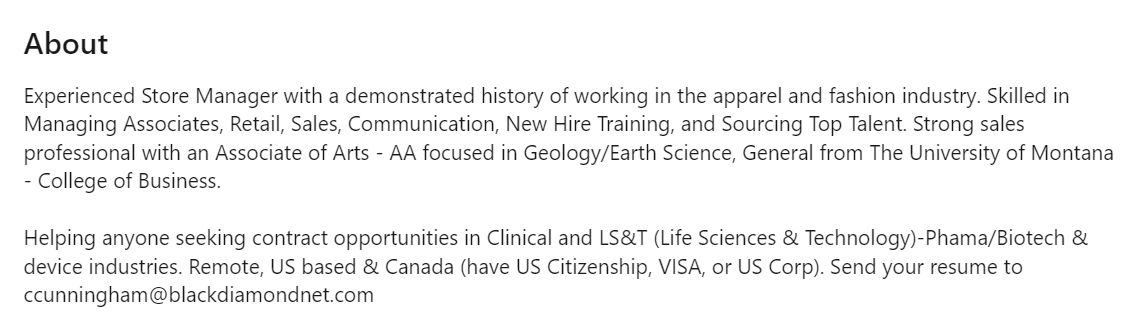 Customizing 
Connection Requests
StaffingSymphony.com
Job Search Tools
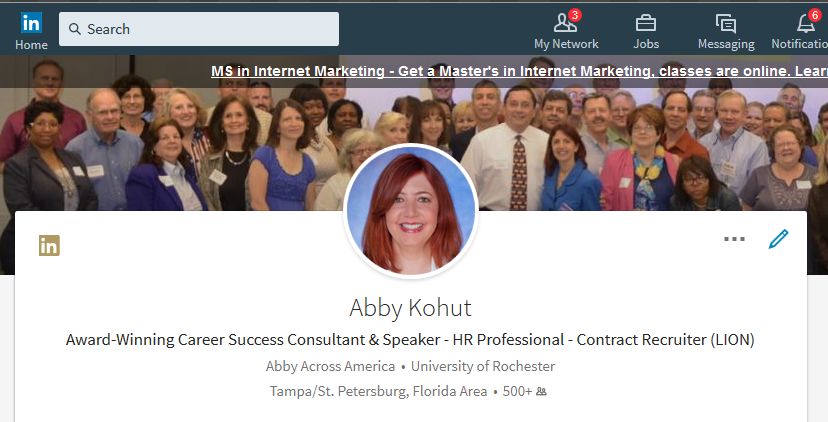 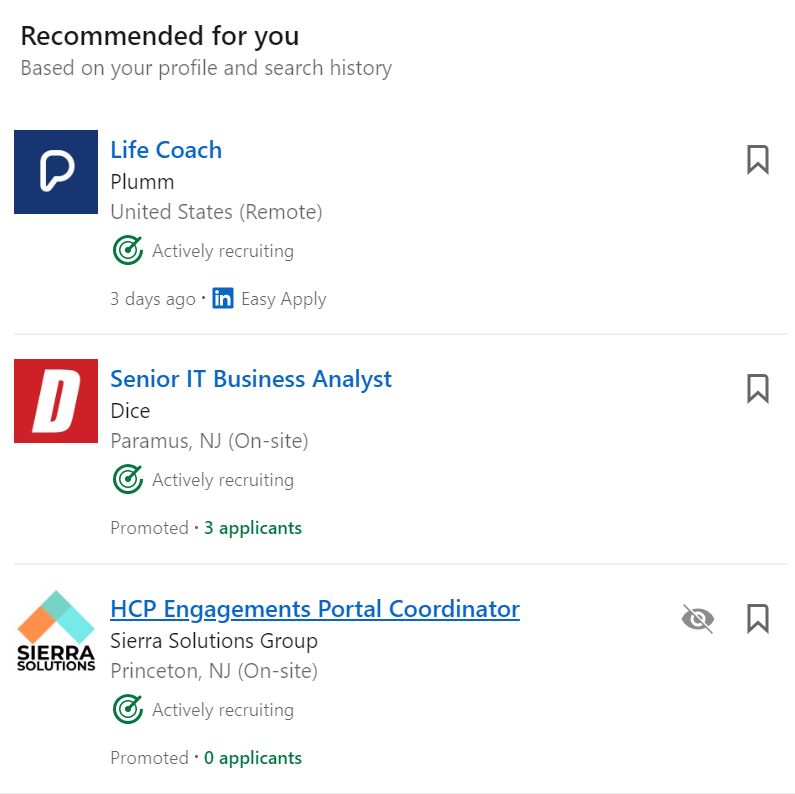 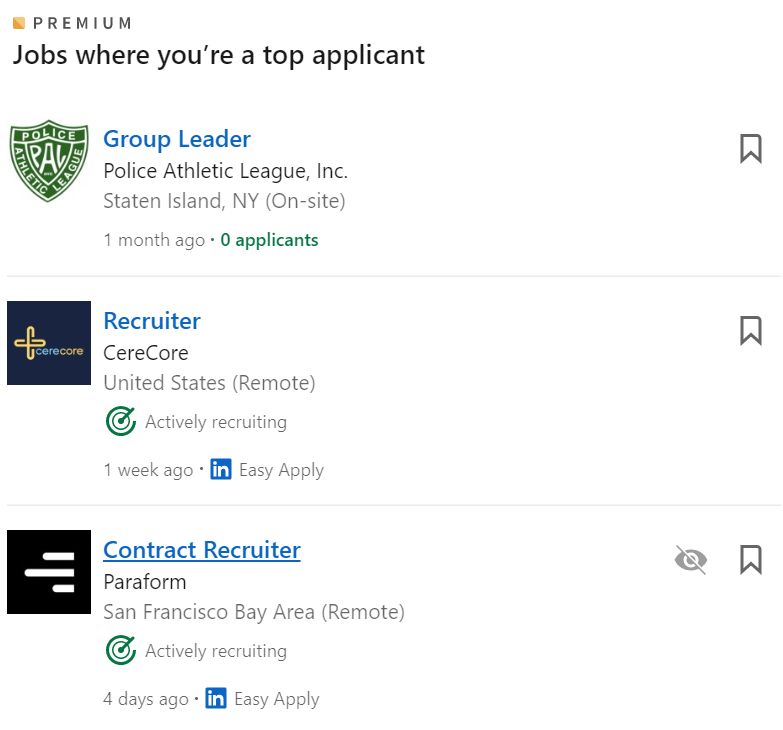 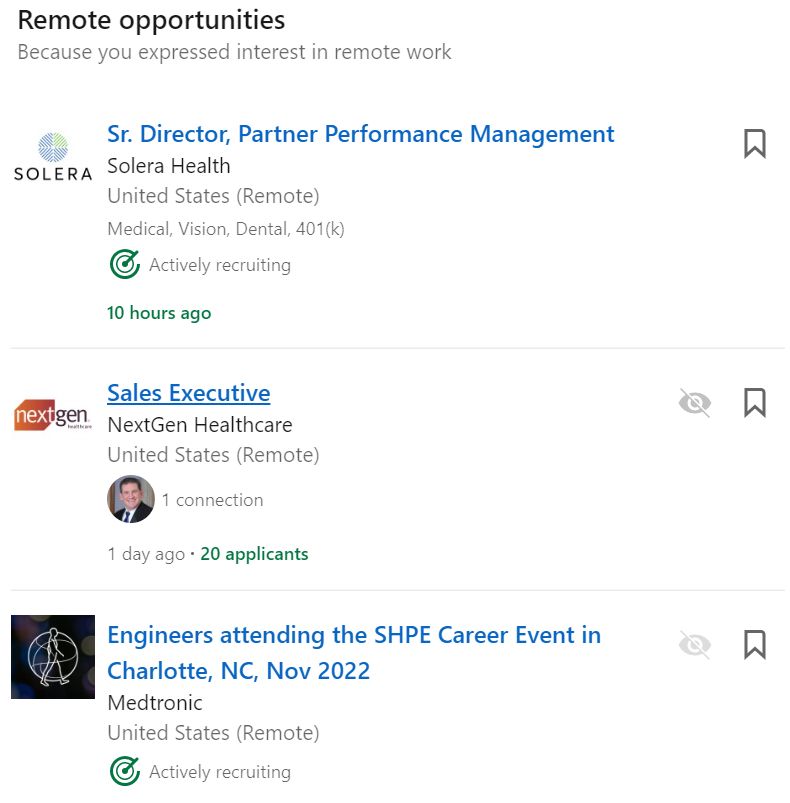 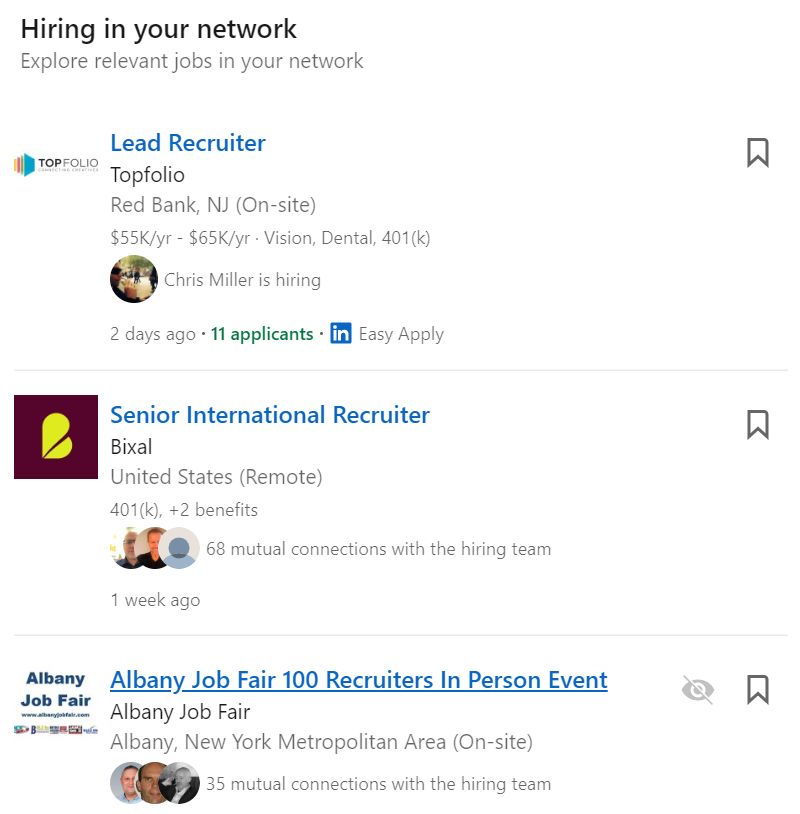 LinkedIn Premium 
for Job Seekers
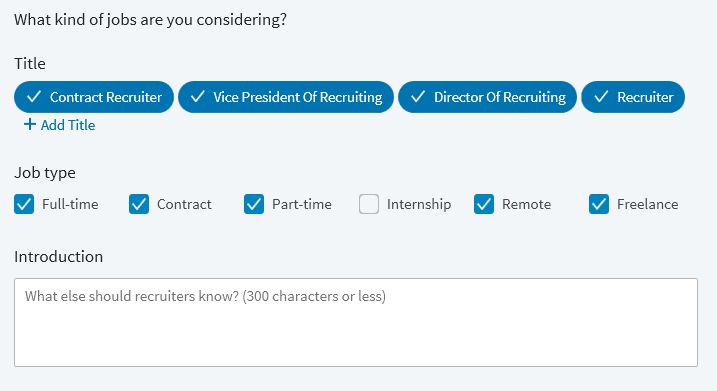 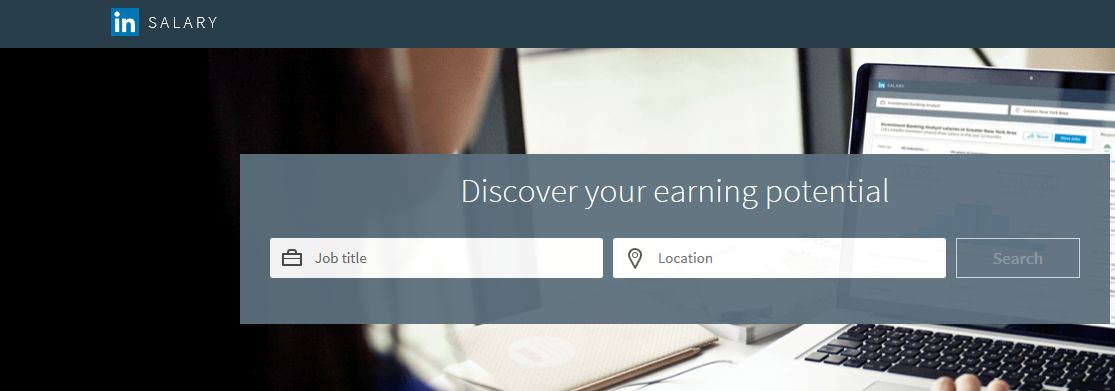 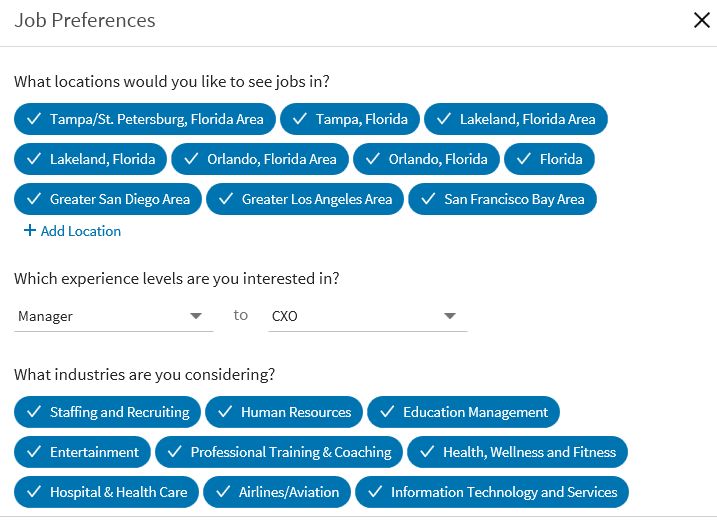 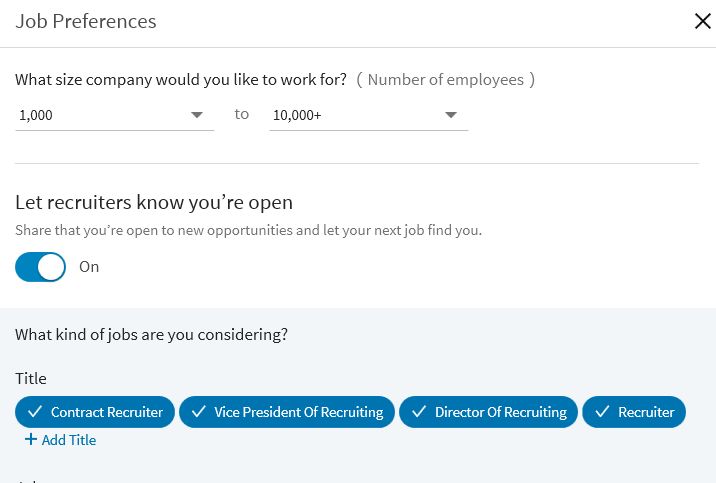 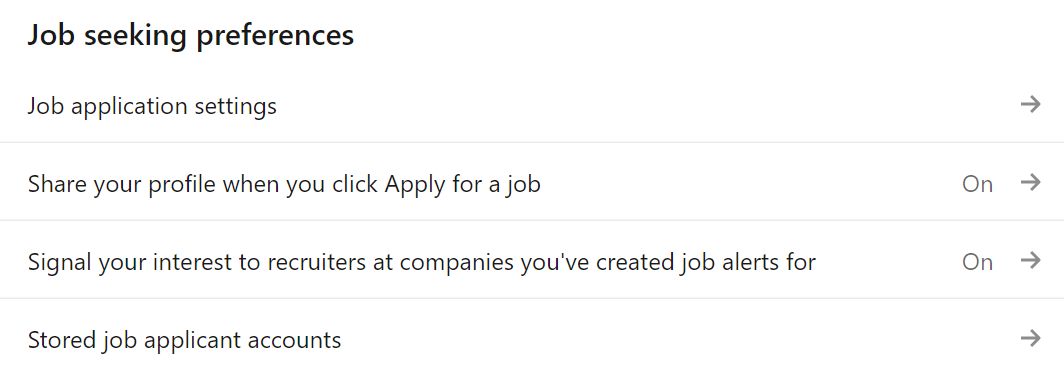 The Open to Work Badge
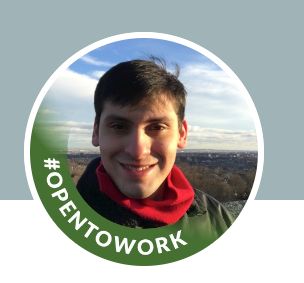 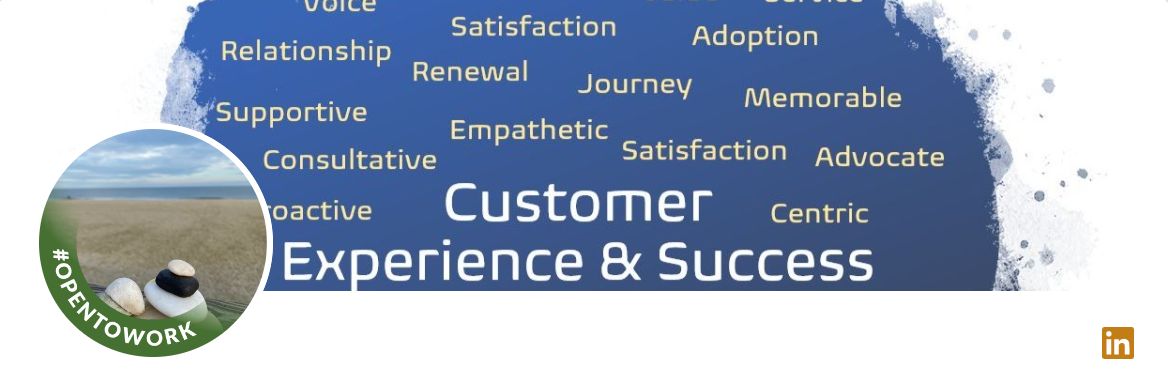 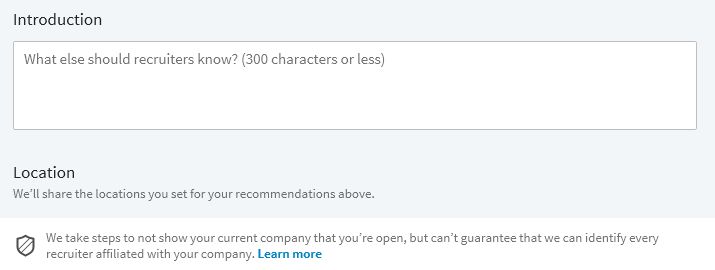 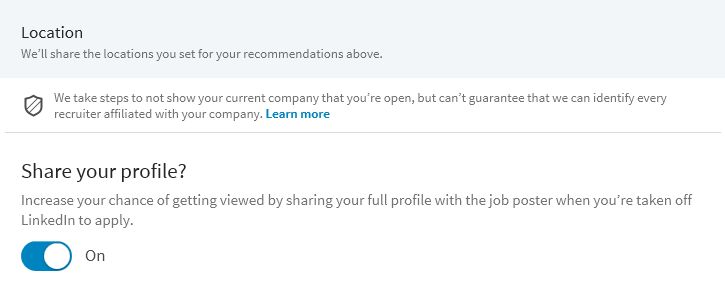 Fun on the Home Page
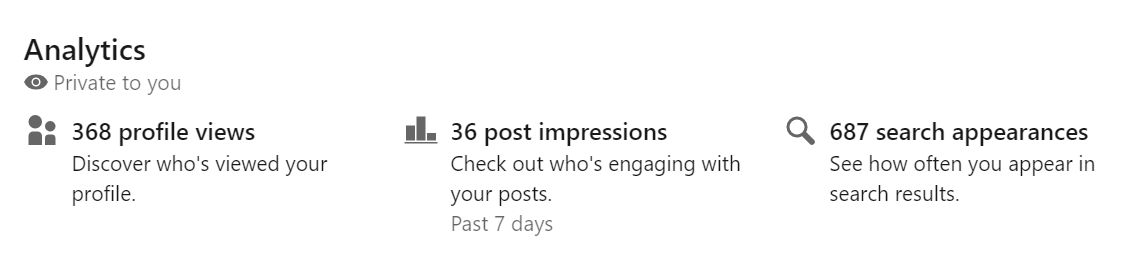 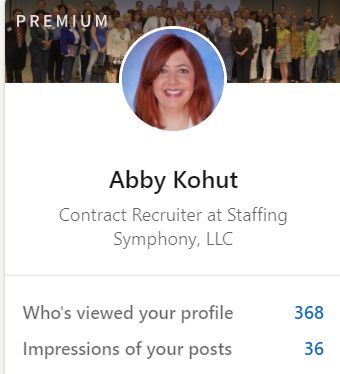 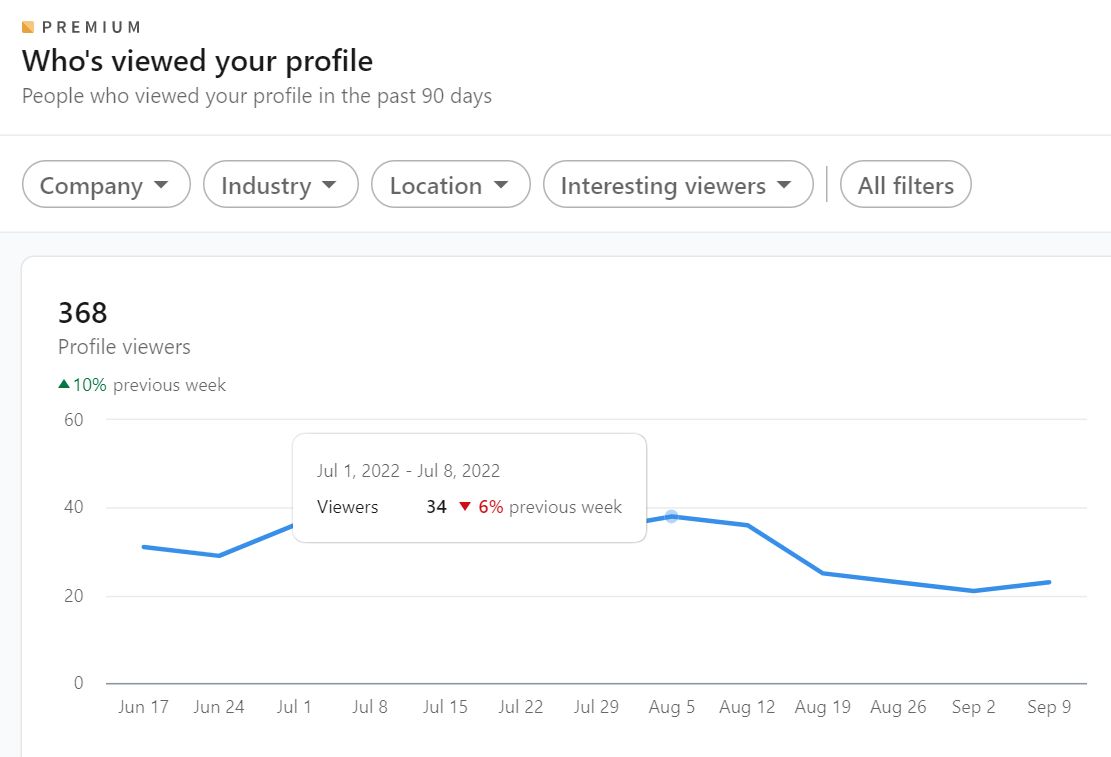 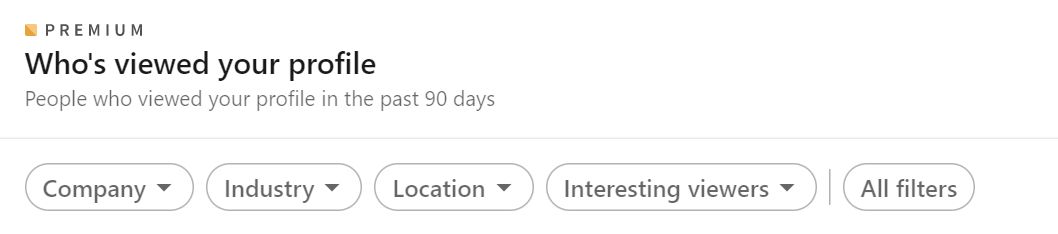 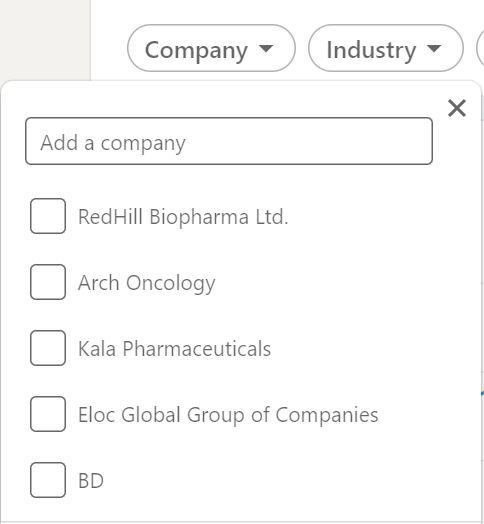 Update Your Network
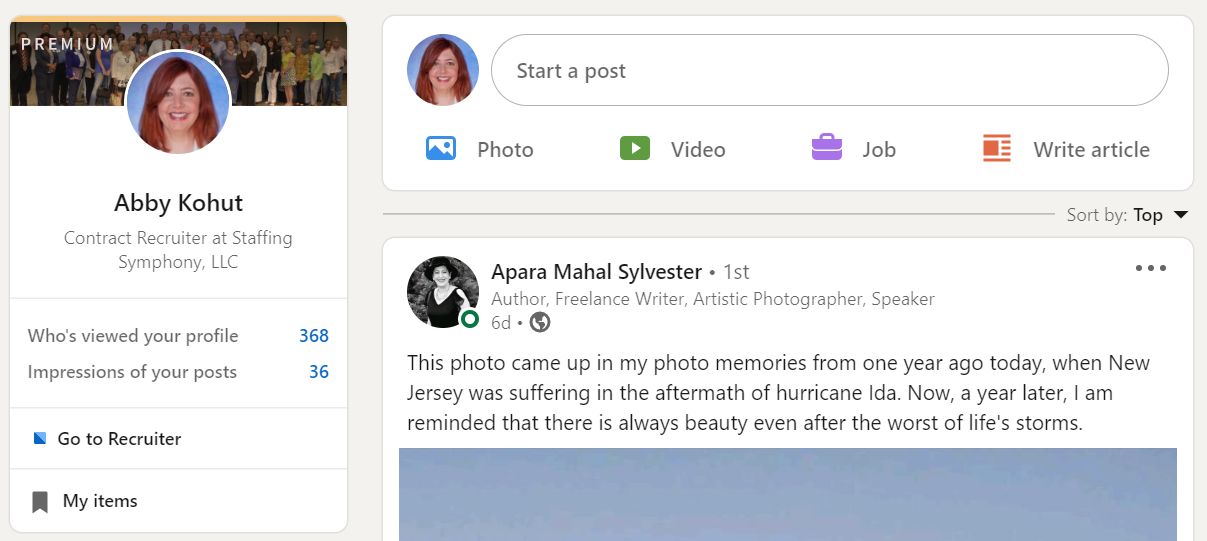 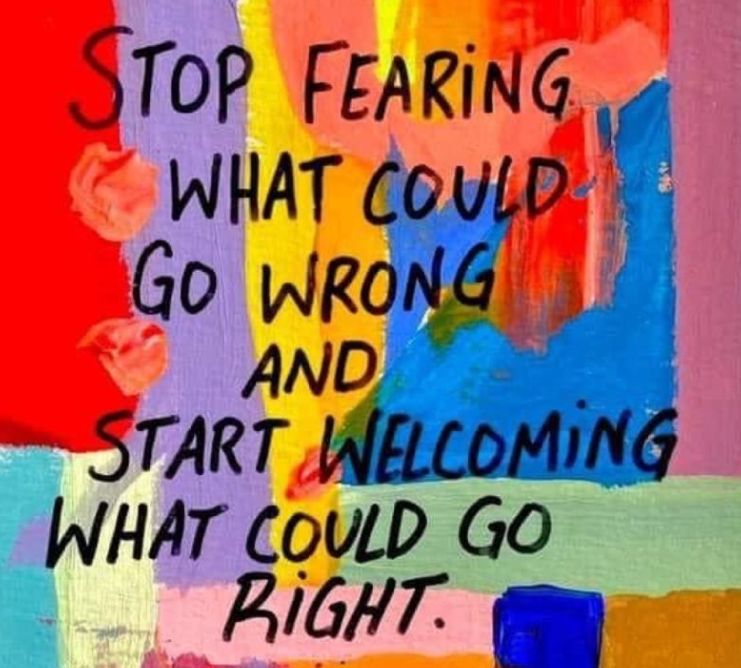 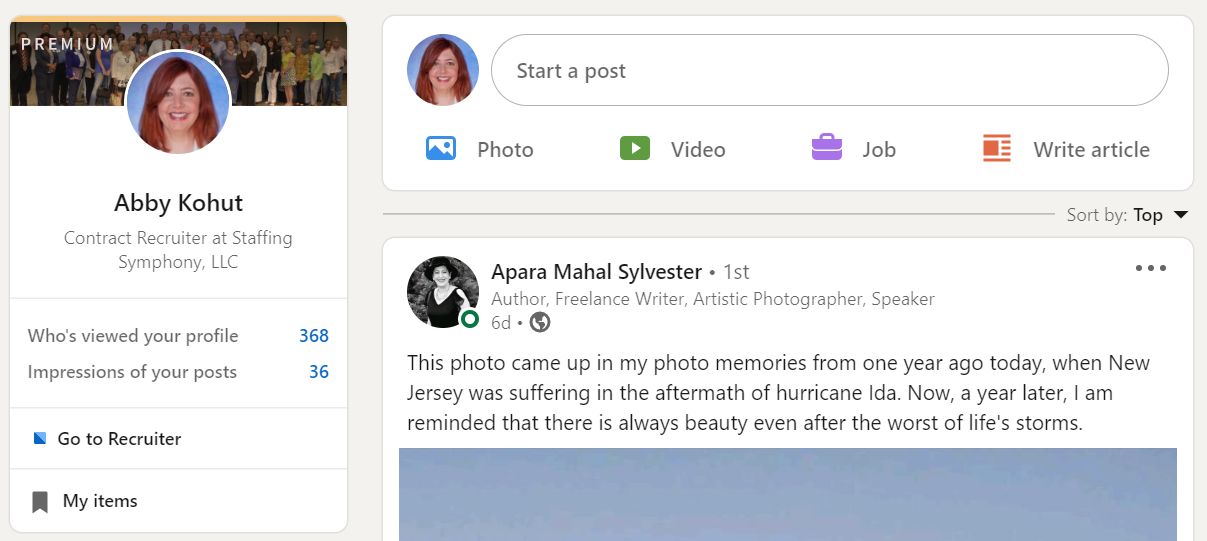 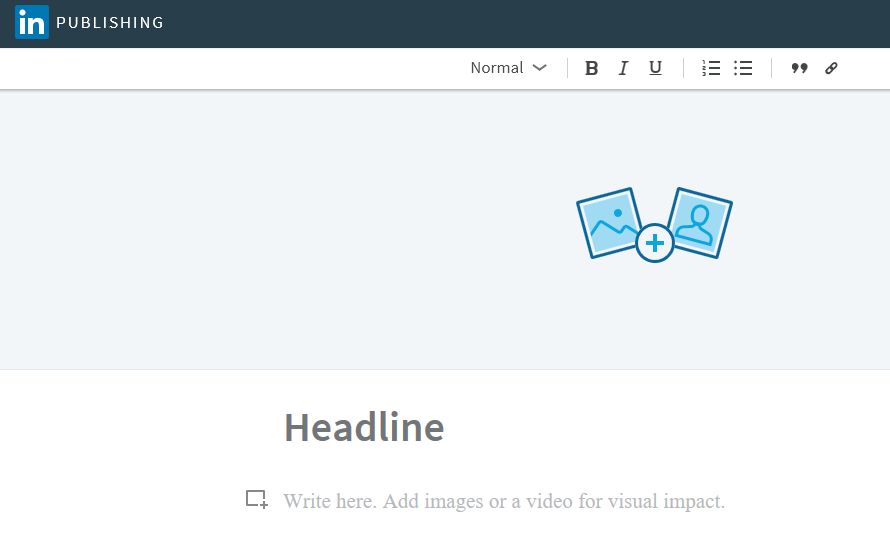 Account & Privacy Settings
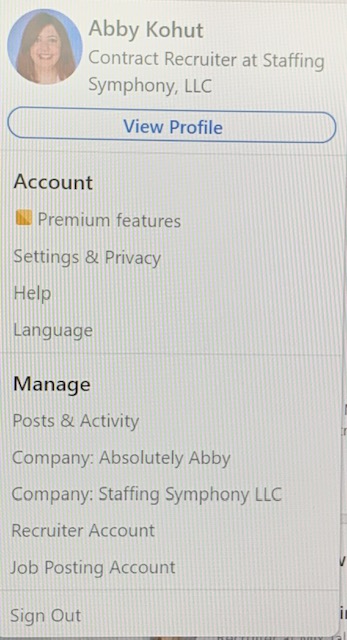 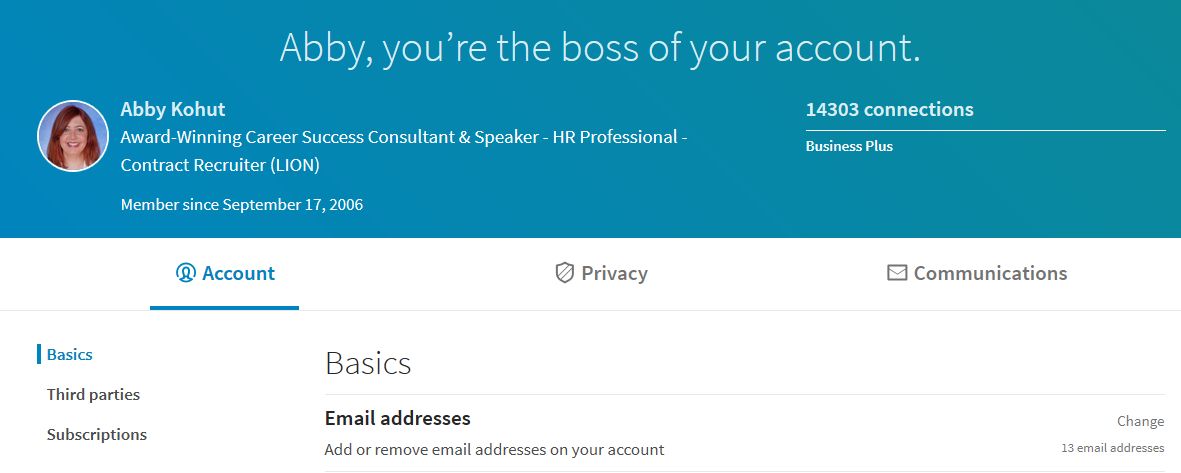 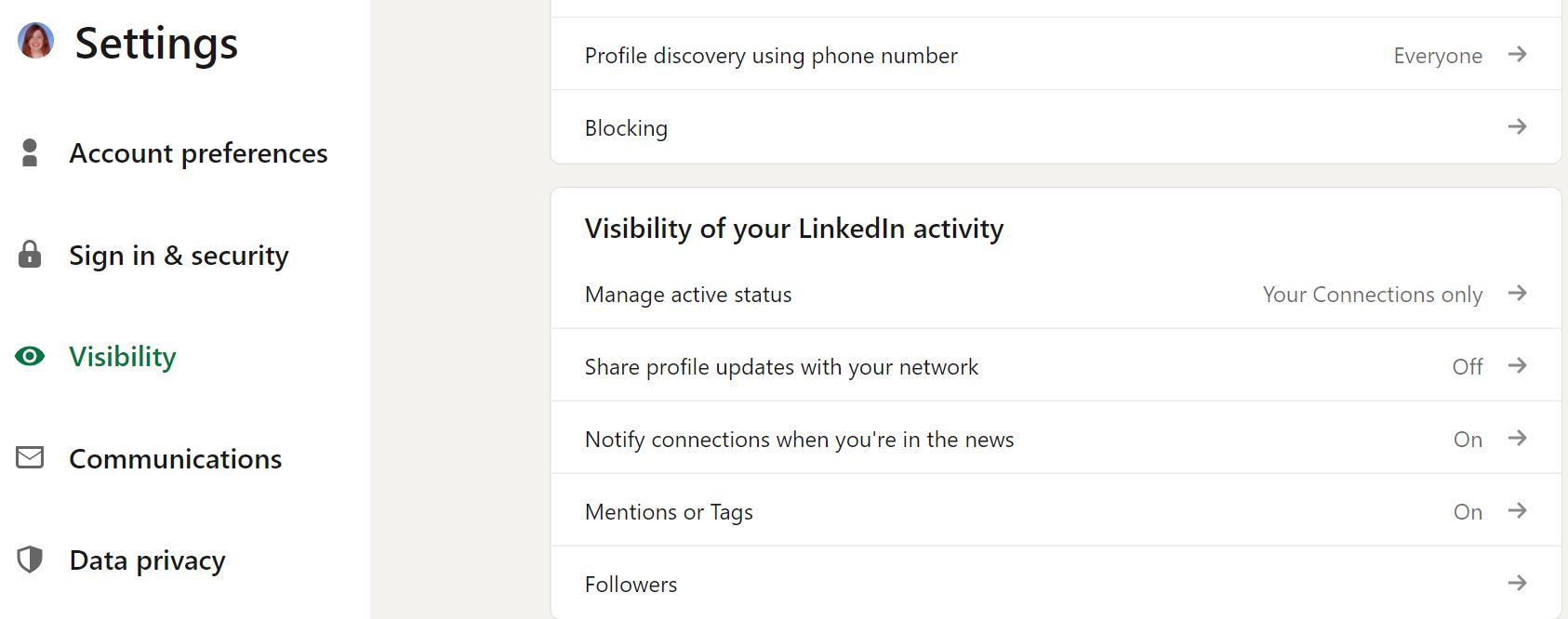 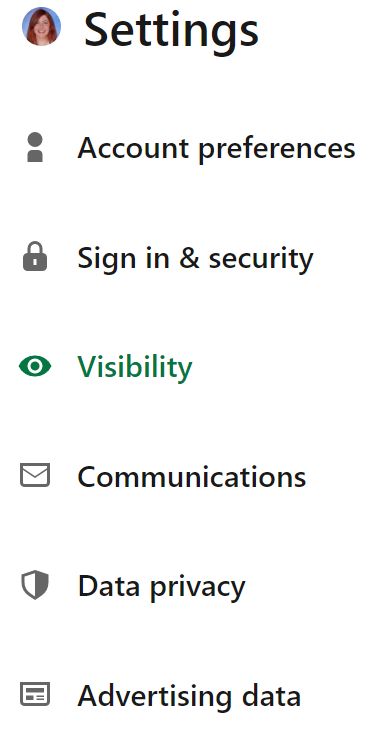 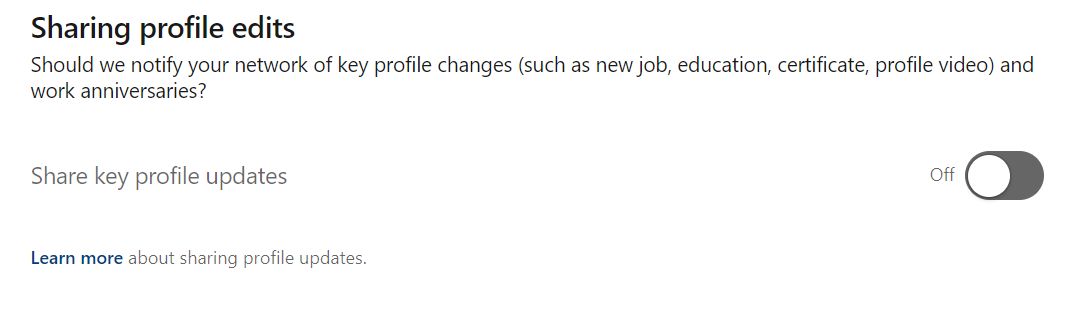 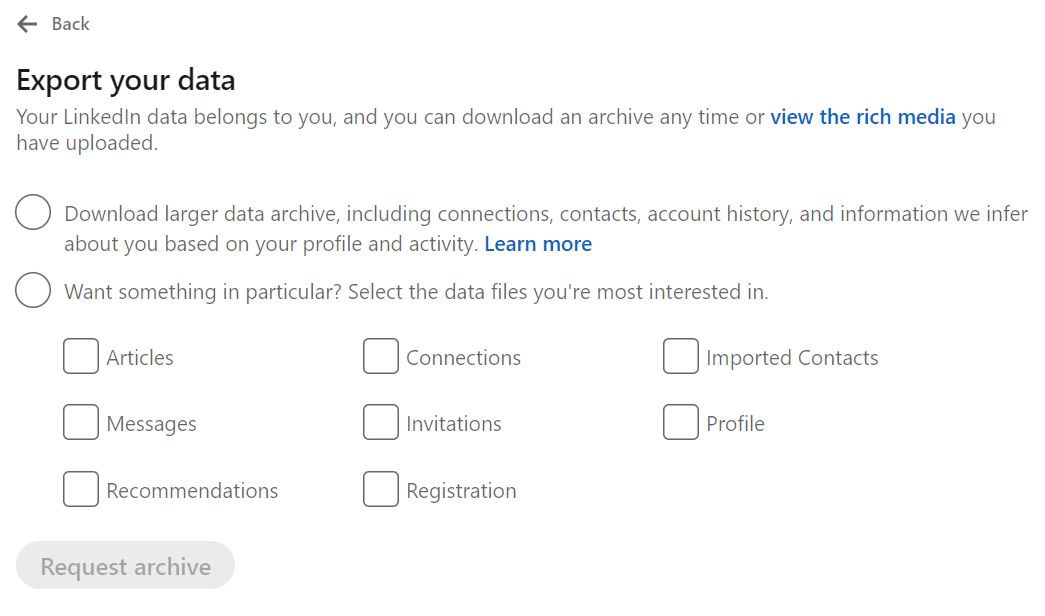 How to Interview Like a RockstarThursday 9/15 at 4:00 PM EST
Job Search 
Do’s and Don’ts
Friday 9/20 at 7:00 PM EST
[Speaker Notes: Our topic today is The Top Interview Questions Exposed
 
Interviewing is just like ice skating. It takes practice. Sometimes you glide along nicely and sometimes you stumble and fall. The problem is that most of the time, you don't know why you fell because no one will tell you. 
 
But because I'm Absolutely Abby I tell you things that other recruiters won't tell you. In this teleseminar, you'll learn what is really inside the head of a corporate recruiter or HR professional when they ask you the interview "stumpers". You'll also learn how to avoid the "gotchas“.]
Got Questions?
Abby Kohut 
www.StaffingSymphony.com
StaffingSymphony.com/Arch

Join me on LinkedIn!